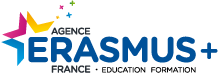 « Partageons nos valeurs dans l’effort ! »
Projet Erasmus+ France Allemagne Bulgarie Chypre Grèce Italie

2015 - 2017
Plan de la réunion :
Présentation du projet et des partenaires
Gérer le budget d’un Erasmus +
Les mobilités 2015-2016 et 2016-2017
Rappel des 10 objectifs fondamentaux
Mettre en œuvre le projet : les 3 séquences communes
Gérer le projet : se répartir les tâche  (p 33)
Communiquer
Évaluer
Présentation des partenaires :
Les enjeux du partenariat
Être responsable

Motiver 

Innover

Échanger
Gérer le budget d’un Erasmus+
1) Responsabilités au sein de l’établissement :
Mettre en place une relation de travail sérieuse et régulière avec le gestionnaire / comptable. 
Le principal / directeur est le seul responsable légal de ce budget. 
Le coordonnateur est le responsable de son utilisation et de sa justification. 
Toute dépense doit être justifiée. Possibilité d’un contrôle sur site ou d’un contrôle sur pièces par l’AN.
2) Règles de base
Les fonds :  						      	  60% alloués une fois la convention signée et envoyée 	       	  20% après le rapport intermédiaire				 20% à l’issue du rapport final			      		    diffusion sur Mobility Tool+ / VALOR (voir RT2)		   réduction de subvention : mise en œuvre incorrecte (note <50 points), partielle ou tardive.
Pour chaque mobilité : Mobility Tool+ /attestations de présence. 
Suivre le fichier Excel « contrôle du budget ». Sera annexé au rapport final. 
Gestion : par régie d’avance / par remboursement sur factures.
Prise en charge par les établissements de certains frais de gestion (dans la mesure du possible).
Extraits importants de la Convention de subvention :
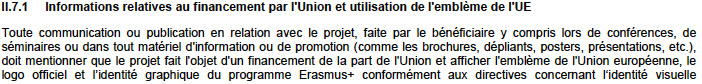 Pour toutes questions précises :
	 doc « Conditions générales de la convention de subvention
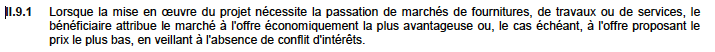 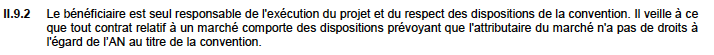 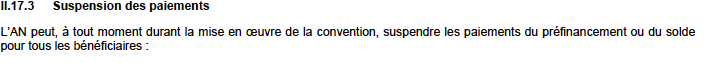 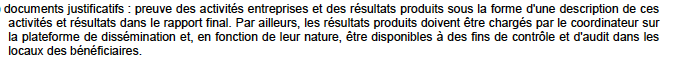 3) Un budget découpé en forfaits :
Gestion et Mise en œuvre du projet :
Contribution aux activités / complément exceptionnel aux mobilités…
Pas d’impératif ou de restriction sur ce poste  donne de la souplesse à l’organisation du budget.
Réunions de projet transnationales (RT) : 
100/1999 km : 575€ tout compris par participant.
> 2000 km : 760€
Formations et autres mobilités de courte durée : 
Trajet (« voyage ») : 275km et 360km si >2000km /pers.
Hébergement/restauration (« soutien individuel ») : 500€ par voyage et par adulte. 275€ par voyage et par enfant. 0€ si hébergement familles (Allemagne, Italie, Grèce ?).
4) Questions ouvertes :
Un budget modulable ? 
Quelle participation de l’établissement ? Des familles ? 
 l’ARTICLE I.13 – soutien aux participants





Autres questions ?
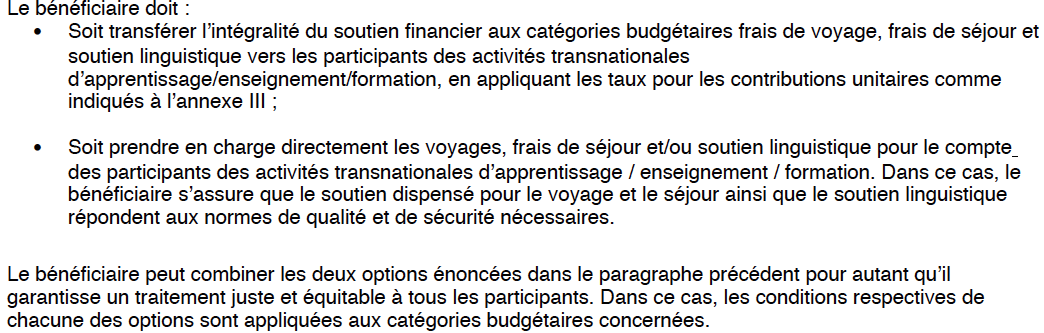 Les mobilités 2015-2016
RT1 : Marseille novembre 2015
Organiser
Gérer
Piloter
Évaluer
C1 : Chypre décembre 2015
Semaine du 14 au 18 décembre.
Acquérir une solide connaissance des enjeux d’internet et des plates-formes collaboratives. 
Point complet sur l’utilisation du Twinspace : enjeux, administration, possibilités pédagogiques, usages.
Mise en route du site internet du projet ?
Europass mobility
Applications sur le projet.
Rédaction d’un bilan de formation  REL1
RT(2) : Bulgarie mars 2016
Annulation de cette rencontre (?) 

Richesse, fluidité et fréquence des échanges entre les coordinateurs. 
Économie réalisée sur le budget : 1000€ par partenaire + éventuels surplus.
Redistribution des économies sur mobilités élèves ou possibilité 3e personne pour RT3.
C2 : Grèce février/mars 2016
Fin de la séquence « Antiquité, Citoyenneté et Sport »
Mobilité mixte d’élèves.
Mobilité virtuelle sur le Twinspace.
Découverte patrimoine/système éducatif/acteur grecs.
Activités (voir p 48/49)
Bilan  REL2
C4 : Allemagne avril/mai 2016
Pages 51/52 
Échanges de court terme entre groupes d’élèves : intégration dans les familles / point sur les effectifs.
Développer une citoyenneté active à l’échelle européenne.
Découvrir le patrimoine / culture / système éducatif allemands.
Découverte Fribourg + rencontre Député à Strasbourg.
RT3 et C5 : France octobre / novembre 2016
Bilan rapport intermédiaire
Suivi qualité (objectifs et résultats)
Point sur le budget
Formation méthodes innovantes contre le décrochage et l’absentéisme / immersion dans les classes (cours?)
Application et dissémination des résultats
Mesure impact pour N+1 + écriture REL3
RT4 :   ?   mars 2017
Initialement prévue en Roumanie : rapport final, synthèses budget, évaluation.

Priorité à la Bulgarie ? 
Quelle destination la moins coûteuse ?
Renforcer les mobilités élèves ?
C6 C7 : Italie C9: france
10 objectifs fondamentaux :
1er objectif :
Améliorer la pratique d’une langue vivante étrangère à l’écrit comme à l’oral
2eme objectif :
5% maximum d’élèves décrocheurs dans les classes concernées par le projet
3e objectif :
Réduction de 80% de l’absentéisme des élèves impliqués dans le projet
4e objectif :
Diffusion et application de 3 nouvelles méthodes innovantes pour lutter contre le décrochage et l’absentéisme
5e objectif :
Former élèves et enseignants à l’utilisation du Twinspace
6e objectif :
Apporter aux élèves des perspectives européennes pour les études et la formation
7e objectif :
Fonder la pratique sportive sur l’apprentissage de la citoyenneté et des valeurs européennes
8e objectif :
Observer et Utiliser les bonnes pratiques observées chez les partenaires
9e objectif :
Intégrer des partenaires extérieurs dans les activités du projet
10e objectif :
Découvrir la culture sportive des pays partenaires
Indicateurs de mesure des objectifs
Voir pages 43-44 du formulaire

Voir document fourni + dernière partie « Evaluer ».
Les trois séquences communes
Antiquité et sports
Histoire du sport et de la pratique sportive depuis l’Antiquité. 
Aux fondements de la citoyenneté européenne.
Notamment lors des Jeux Olympiques au Ve siècle avant notre ère.
Dans l'effort, je deviens citoyen actif
Construction d'une citoyenneté européenne active 
Réflexion sur tous les problèmes dans le sport et sur la recherche de solutions à apporter.
Construction d’un parlement européen 
«Etats généraux du Sport et de la pratique physique» dans les établissements.
Dans l'effort, vivons mieux ensemble !
Application des solutions trouvées dans la séquence précédente
Comment mieux vivre ensemble grâce au sport et à la pratique physique (collège + quartiers des élèves)
Importance de convention avec associations locales.
Répartition des tâches
France :
Coordination générale du projet
réception RT1 et RT3 
Responsable suivi des budgets 
Responsable de la formation méthodes innovantes contre le décrochage scolaire (C5)
Réception C9
Roumanie : rédaction des bilans des réunions transnationales et des mobilités - réception RT4.
Allemagne :
Allemagne :  réception C4 - responsable formation citoyenneté active européenne
Bulgarie :
Bulgarie : cogestion et administration du Twinspace - tutorat Roumanie (C3 C8) - réception RT2.
Chypre :
Chypre : administration du site internet et Facebook - responsable formation méthodes innovantes liées aux TICE (C1) - responsable formation études européennes
Grèce :
Grèce : réception  C2 - responsable suivi qualité des activités et résultats du projet - responsable formation dissémination.
Italie :
Italie : Responsable organisation ateliers bonnes pratiques et interdisciplinarité (C6) - réception C7
Communiquer
Chat Facebook

Site internet du projet

Onglet « Erasmus » sur le site de l’école

Twinspace
Evaluer
Youthpass